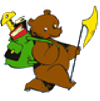 Департамент образования мэрии г. Ярославля
 Городской центр развития образования
Стажировочная площадка по проблеме
«Современные образовательные технологии в детском саду: новые возможности организации образовательного  процесса с дошкольниками  в соответствии с ФГОС ДО»  

Начальная школа-детский сад № 115
2017-2018 учебный  год
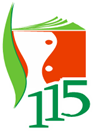 Начальная школа - детский сад №115
Построение 
проблемного 
диалога



22.02.2018
Диалогические методы: побуждающий и подводящий диалоги
Диалогические методы: побуждающий и подводящий диалоги
Подводящий диалог 

 Подводящий диалог представляет собой  метод, 
    при котором педагог пошагово  системой 
    посильных ребёнку вопросов и заданий  приводит 
    к ОНЗ 

 Подводящий диалог развивает речь обучающихся 
   и логическое мышление
Диалогические методы: побуждающий и подводящий диалоги
Побуждающий диалог 

 Побуждает ребёнка к рассуждениям, размышлениям.

Побуждающий диалог, в котором педагог задаёт такие
   вопросы (побуждающие), которые ставят 
   воспитанника в ситуацию необходимости думать. 
   Отвечая на такие вопросы, воспитанник рассуждает 
   (размышляет) и сам выходит на результат.

Развивает речь и творческие способности 
   обучающихся.
Сравнительная характеристика диалогов
Творчество – это деятельность, результатом которой является создание новых материальных и духовных ценностей
Виды творчества:
 Техническое – создание новых механизмов

 Художественное - создание новых 
произведений искусства

 Научное – открытие новых знаний
Метод: Побуждающий от проблемы ДИАЛОГ.      Этапы творческой деятельности
Приемы создания проблемной ситуацииЭмоциональный отклик
Приемы создания проблемной ситуацииЭмоциональный отклик
Принятие  педагогом   реплик обучающихся  при побуждающем диалоге:
Подтверждение (так ) 
                
Подтверждение + побуждение (так, кто думает иначе?) 
  
Положительное оценивание (молодец! )
Побуждающий к гипотезам диалог для ОНЗ
Побуждающий от проблемной ситуации диалог обеспечивает подлинно творческую деятельность, развивает речь и творческие способности детей
Побуждающий диалог
Вопрос            размышление                ответ
                                                                      ответ
                                                                     ответ
Вопрос            размышление                ответ
                                                                     ответ
                                                                     ответ
Вопрос            размышление                ответ
                                                                     ответ
                                     результат          ответ
Подводящий диалог представляет собой систему (логическую цепочку) посильных  ребёнку вопросов и заданий, которые пошагово приводят всех  обучающихся к формулированию ОНЗ.
Подводящий диалог – 
Цель: сформировать понятие 
     Вопрос               ответ 
 
     Вопрос               ответ 

     Вопрос               ответ 

     Вопрос               ответ     результат - понятие
Существуют основные методы постановки и решения Проблемной Ситуации: побуждающий от проблемной ситуации диалог и подводящий к теме диалог.
Их сходство заключается в том, что все названные методы обеспечивают мотивацию к изучению нового  материала.
 Различие методов - в характере учебной деятельности дошкольников, а следовательно, в развивающем эффекте.
Технология «Ситуация» универсальная педагогическая технология
для педагога
                     - ключ к успеху и творчеству
для обучающегося
                     - интересное и понятное занятие
для образования
                        -реализация развивающего  обучения
для методиста
                         - реализация  ФГОС ДО
Технология «Ситуация»
Даст  детям возможность обсуждать, действовать,
      исследовать, переделывать, понимать причины,
      осмысливать полученную информацию и практически
      применять её в жизни.
В ситуации легко интегрируются образовательные
       области и свободная деятельность детей.
На дошкольной ступени дети приобретают первичный
      опыт выполнения универсальных действий по
      преодолению затруднений, формируются предпосылки
      учебной деятельности .
Технология «Ситуация» способствует готовности к
      саморазвитию и успешной самореализации на всех
      этапах жизни (учебной, трудовой, личной).
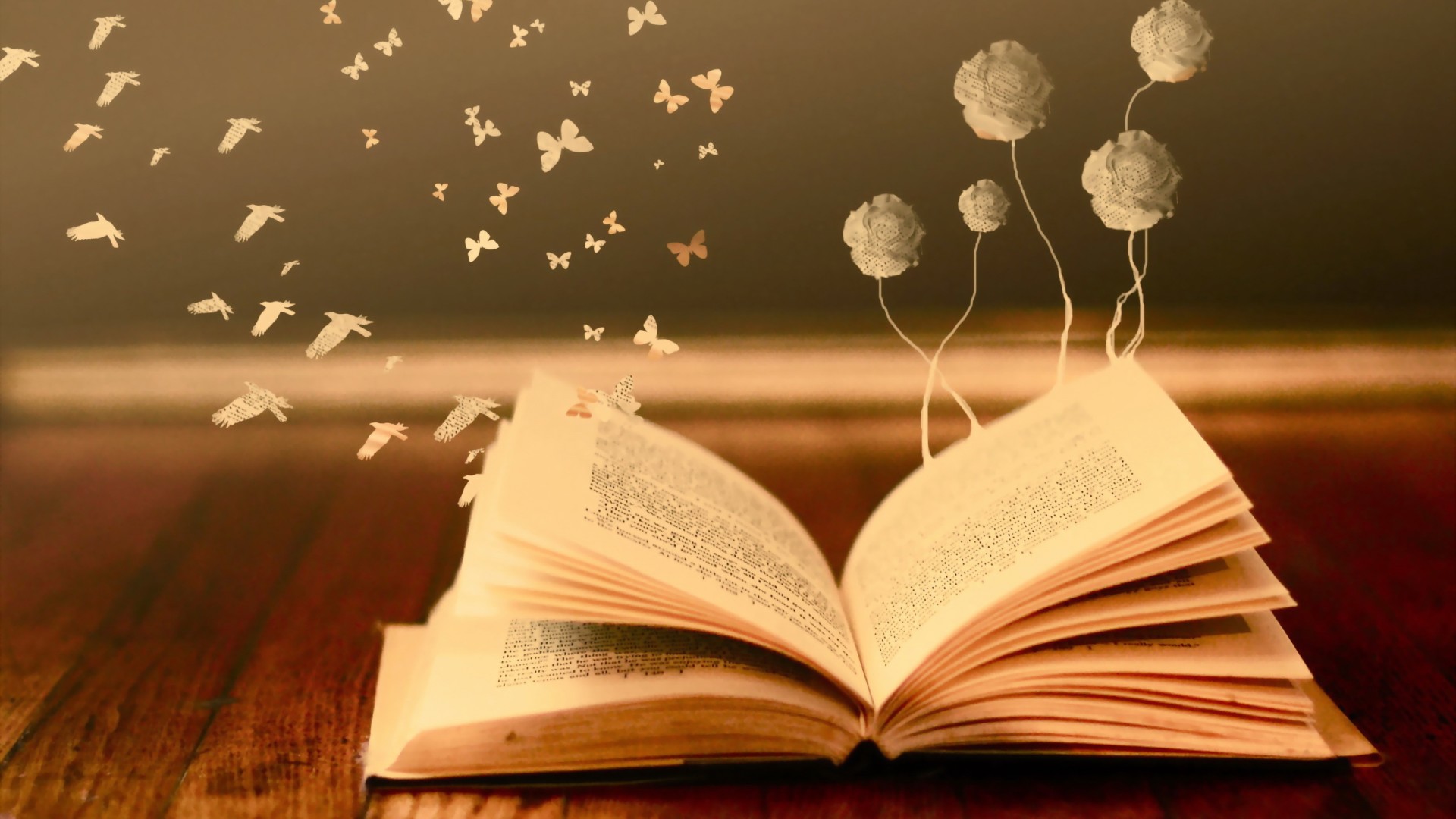 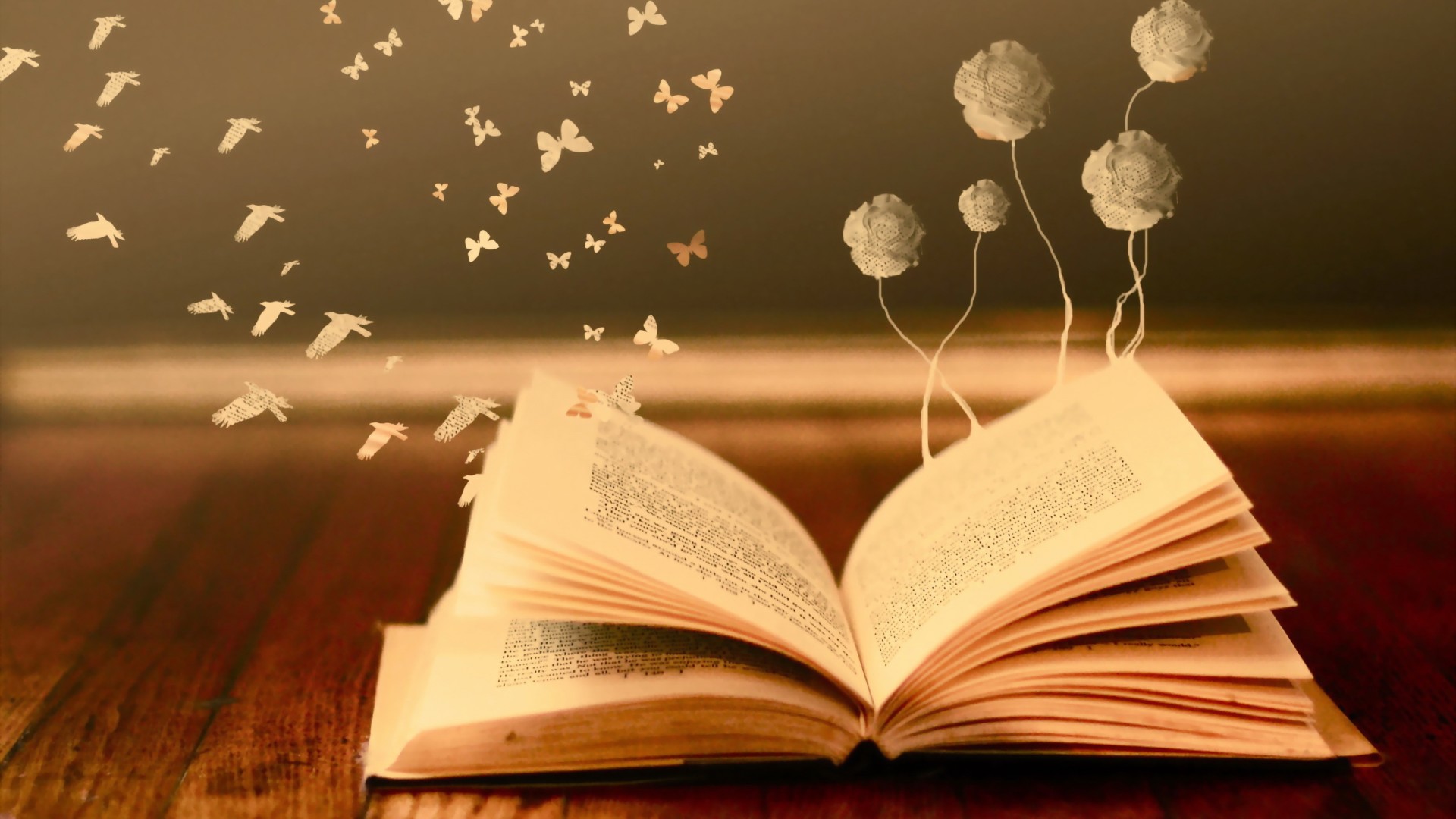 Спасибо за внимание!